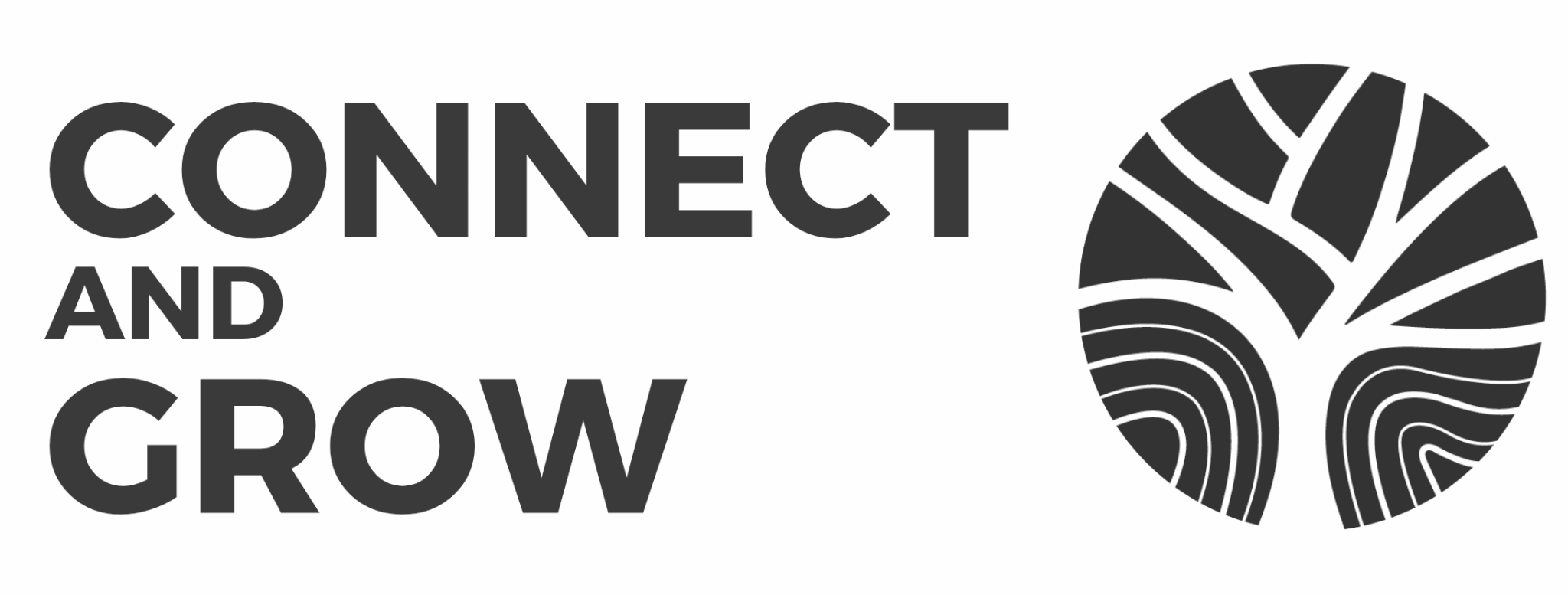 THIS WEEK AT HERITAGE
TODAY MAY 4th:
Kids Ministry @ 10am | The Kids Wing 
4th-5th Grade Kids Ministry @ 10:30am | The Kids Wing  
Jr. High Ministry @ 10:30am | The Hub
MONDAY: 		None

TUESDAY:		
Women’s Bible Study- 6:30pm | The Hub
Men’s Bible Study- 6:30pm | The Hub

WEDNESDAY:	 
Men’s Prayer - 8:30am | The Hub
Women’s Bible Study- 9:30am | The Hub
Youth Worship Night- 6:30pm | The Hub
THURSDAY:		
Young Adult Ministry--6:30pm | TBD

FRIDAY:		
None

SATURDAY:		
Community Service Project-8:30am | The Hub
UPCOMING EVENTS:
VETERANS MINISTRY MEETING **DATE CHANGE THIS MONTH**
Sunday, May 18th, 1pm, The Heritage Building | The Hub 
The Veteran’s ministry meets on the 2nd Sunday of every month, but because of Mother’s Day we made a change.  All veterans and first responders, (male or female) are welcome. Whether you consider yourself well adjusted or are struggling with anger, frustration, depression or relationships with family, friends or work, we can help.  For more information go to the Church Center app or our website.. 

L.A.F.F. LUNCH GATHERING
Sunday, May 18th, 12pm, La Fiesta-150 S Oregon St, Jacksonville, OR
Join the Life After Fifty Fellowship group for a casual lunch at a local eatery! No need to RSVP, just show up. If you're new or been here forever, you are welcome to come! Questions? Contact Marne at 907-388-8458
(over)
7 PILLARS OF FREEDOM
Weekly starting June 2nd, Time and Location reveal upon registration
Did You Know?  A recent Barna survey found that 74% of men who regularly attend church report frequent exposure to pornography. Even if this isn’t your struggle, chances are—you know someone who’s battling it.
Seven Pillars of Freedom is a powerful, Christ-centered program designed to help men understand the roots of sexual addiction and break free from unwanted behaviors. This group offers a safe space, proven tools, and lasting support for lifelong healing.  For more information and to register go to the Church Center App or our website. 

SUMMER SPORTS CAMP
June 9-12, 9am-12:30pm, Cascade High School Gym
Join Us for a Christ-Centered Sports Adventure!  Kids (1st–6th grade), can choose one sport—Street Hockey, Basketball, Soccer, or Cheerleading—and enjoy themed days like Rocket Day and Water Day. Each day includes worship and Bible time, ending with a Coaches vs. Kids showdown!  Register on the Church Center App or our website.

JUNIOR HIGH REDDING WATERSLIDE DAY
June 21, 8am-8p:30pmm, Redding Waterworks Park, Redding, CA
Middle Schoolers (6th-8th grades) come join us for our annual trip to Redding Waterworks Park! We will meet at the HUB at 7:30 am, leaving at 8:00 am. We will be back at the HUB for parents to pick up around 8:30 pm. The cost is $40 per student and includes: admission, gas, lunch and dinner.  Space is limited and signups end 6/1. We are looking for adults to be chaperones.  Chaperones’ cost will be covered. Contact zach@heritagefellowship.net for questions.

YOUTH INFLUENCERS BIBLE CAMP
July 9th-13th, Sis-Q Meadows Camp, Cave Junction OR
We’re thrilled to be partnering with Journey Church and Ruch Community Bible Church for this year’s Youth Bible Camp!  If you are in 7th-12th grade join us for four unforgettable days diving into God’s Word, building friendships, and sharpening one another as we live out the mission Christ has called us to. For more information and to register go to the Church Center App or our website. 
**HERITAGE CAMP 2025**
July 18th-20th, Wilderness Trails Camp-
Save the Date – Fun for the WHOLE family.
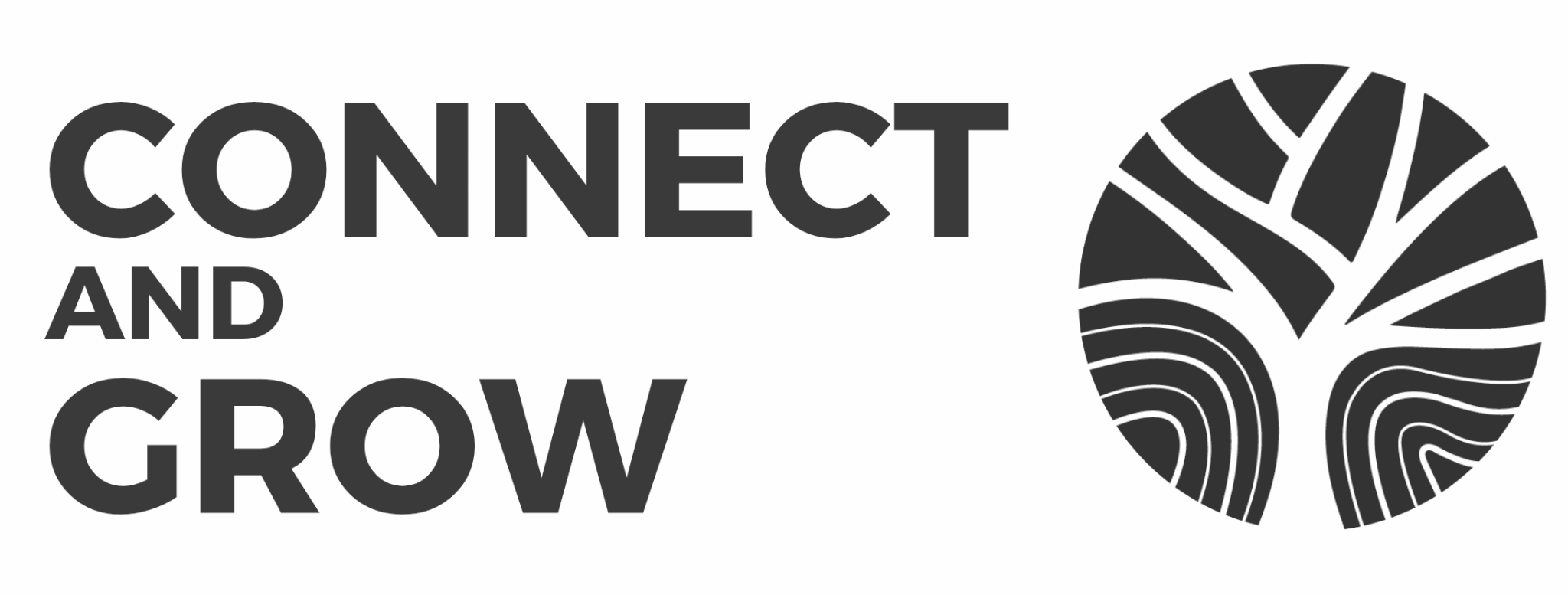 THIS WEEK AT HERITAGE
TODAY MAY 4th:
Kids Ministry @ 10am | The Kids Wing 
4th-5th Grade Kids Ministry @ 10:30am | The Kids Wing  
Jr. High Ministry @ 10:30am | The Hub
MONDAY: 		None

TUESDAY:		
Women’s Bible Study- 6:30pm | The Hub
Men’s Bible Study- 6:30pm | The Hub

WEDNESDAY:	 
Men’s Prayer - 8:30am | The Hub
Women’s Bible Study- 9:30am | The Hub
Youth Worship Night- 6:30pm | The Hub
THURSDAY:		
Young Adult Ministry--6:30pm | TBD

FRIDAY:		
None

SATURDAY:		
Community Service Project-8:30am | The Hub
UPCOMING EVENTS:
VETERANS MINISTRY MEETING **DATE CHANGE THIS MONTH**
Sunday, May 18th, 1pm, The Heritage Building | The Hub 
The Veteran’s ministry meets on the 2nd Sunday of every month, but because of Mother’s Day we made a change.  All veterans and first responders, (male or female) are welcome. Whether you consider yourself well adjusted or are struggling with anger, frustration, depression or relationships with family, friends or work, we can help.  For more information go to the Church Center app or our website.. 

L.A.F.F. LUNCH GATHERING
Sunday, May 18th, 12pm, La Fiesta-150 S Oregon St, Jacksonville, OR
Join the Life After Fifty Fellowship group for a casual lunch at a local eatery! No need to RSVP, just show up. If you're new or been here forever, you are welcome to come! Questions? Contact Marne at 907-388-8458
(over)
7 PILLARS OF FREEDOM
Weekly starting June 2nd, Time and Location reveal upon registration
Did You Know?  A recent Barna survey found that 74% of men who regularly attend church report frequent exposure to pornography. Even if this isn’t your struggle, chances are—you know someone who’s battling it.
Seven Pillars of Freedom is a powerful, Christ-centered program designed to help men understand the roots of sexual addiction and break free from unwanted behaviors. This group offers a safe space, proven tools, and lasting support for lifelong healing.  For more information and to register go to the Church Center App or our website. 

SUMMER SPORTS CAMP
June 9-12, 9am-12:30pm, Cascade High School Gym
Join Us for a Christ-Centered Sports Adventure!  Kids (1st–6th grade), can choose one sport—Street Hockey, Basketball, Soccer, or Cheerleading—and enjoy themed days like Rocket Day and Water Day. Each day includes worship and Bible time, ending with a Coaches vs. Kids showdown!  Register on the Church Center App or our website.

JUNIOR HIGH REDDING WATERSLIDE DAY
June 21, 8am-8p:30pmm, Redding Waterworks Park, Redding, CA
Middle Schoolers (6th-8th grades) come join us for our annual trip to Redding Waterworks Park! We will meet at the HUB at 7:30 am, leaving at 8:00 am. We will be back at the HUB for parents to pick up around 8:30 pm. The cost is $40 per student and includes: admission, gas, lunch and dinner.  Space is limited and signups end 6/1. We are looking for adults to be chaperones.  Chaperones’ cost will be covered. Contact zach@heritagefellowship.net for questions.

YOUTH INFLUENCERS BIBLE CAMP
July 9th-13th, Sis-Q Meadows Camp, Cave Junction OR
We’re thrilled to be partnering with Journey Church and Ruch Community Bible Church for this year’s Youth Bible Camp!  If you are in 7th-12th grade join us for four unforgettable days diving into God’s Word, building friendships, and sharpening one another as we live out the mission Christ has called us to. For more information and to register go to the Church Center App or our website. 
**HERITAGE CAMP 2025**
July 18th-20th, Wilderness Trails Camp-
Save the Date – Fun for the WHOLE family.